Figure 1. Regions of abnormal GMV (A), CT (B), and brain activation during symptomatic syllable production (C) in SD ...
Cereb Cortex, Volume 22, Issue 2, February 2012, Pages 417–425, https://doi.org/10.1093/cercor/bhr120
The content of this slide may be subject to copyright: please see the slide notes for details.
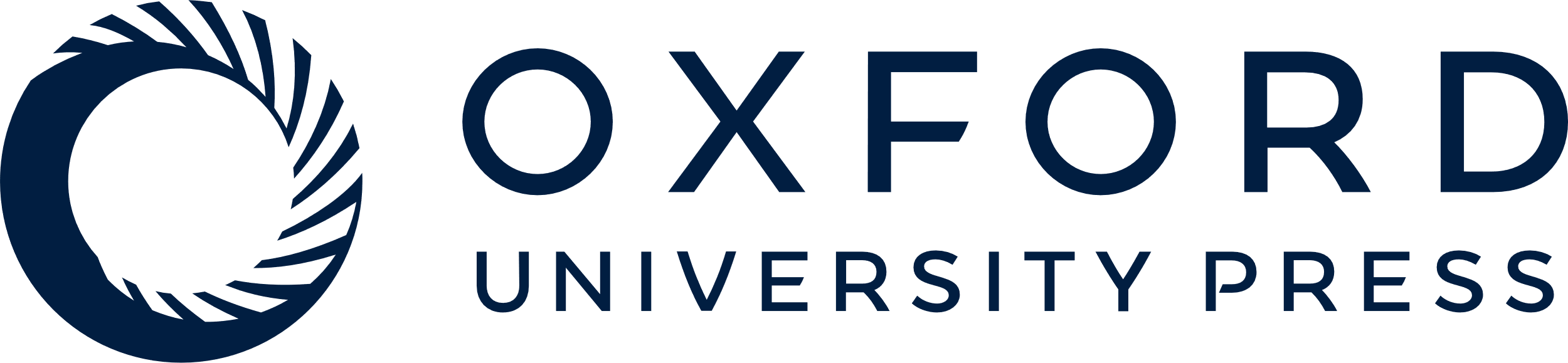 [Speaker Notes: Figure 1. Regions of abnormal GMV (A), CT (B), and brain activation during symptomatic syllable production (C) in SD patients compared with healthy subjects are presented on the inflated cortical surfaces; differences between the groups in the subcortical regions and cerebellum are shown on the series of axial and coronal brain images. The color bars represent F values (A), P value (B), and t-values (C) and reflect the significance of abnormalities of GMV, CT, and activation extent, respectively. LA, larynx area; TR, trunk area; PM, premotor cortex; STG, superior temporal gyrus; Put, putamen; PAG, periaqueductal gray; M1, primary motor cortex; S1, primary somatosensory cortex; aIns, anterior insula; IPL, inferior parietal lobule.


Unless provided in the caption above, the following copyright applies to the content of this slide: Published by Oxford University Press 2011.]